Проект «Развитие мелкой моторики у детей с нарушениями речи» Выполнила: учитель-логопедТатаренко Лариса Витальевна
Паспорт проекта
Тип:   практико-ориентированный, долгосрочный, открытый, групповой.

Широта охвата содержания: развитие речи, посредством активизации тонких движений пальцев рук. 

Форма представления:  слайдовая презентация и защита проекта.
Аннотация проекта
Разработанный проект представляет собой систематизированный материал по развитию мелкой моторики, применяемый во всех видах логопедических занятий, для преодоления речевых нарушений у детей.
В проекте отражено практическое применение  материала для решения выше указанной проблемы.
Разнообразие предлагаемых игровых упражнений и практических заданий способствует повышению уровня заинтересованности детей.
Применение данного материала способствует:
            -формированию навыков правильного произношения,  т.к. сокращаются сроки в процессе постановки и автоматизации звука;                                          
           -развитию речи в целом.
                          
.
Актуальность
Известно, что все ученые, изучавшие деятельность мозга, 
психику детей, отмечали большое стимулирующее влияние функции руки. 
Движения пальцев рук настолько положительно влияют на 
развитие  нашей речи, что стали вспомогательной частью 
нашего языка.
Вот почему проблема повышения эффективности 
комплексной коррекционной работы по развитию 
мелкой моторики и координации пальцев рук детей 
дошкольного возраста, остается актуальной и 
сегодня.
Проблемные вопросы
Чем обусловлена необходимость развития мелкой моторики у дошкольника?

Как более эффективнее использовать игры и игровые упражнения во всех логопедических занятиях?

Чем разнообразить задания, чтобы избежать у детей утомляемости и повысить их интерес к занятиям?
Гипотеза
Если ребенку систематически развивать тонкую моторику пальцев рук, то он успешнее преодолеет речевые нарушения.







.
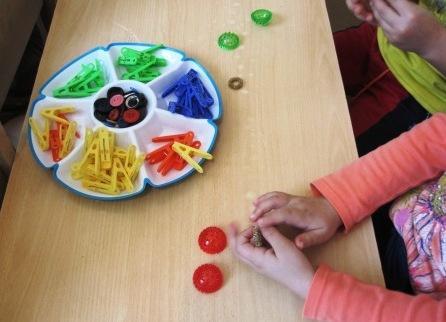 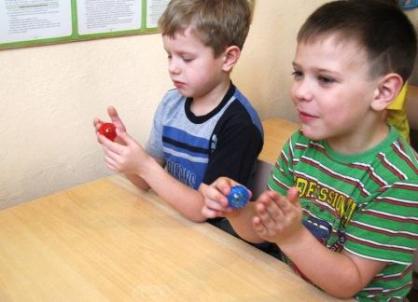 Участники проекта
Воспитанники
Учитель-логопед
Родители
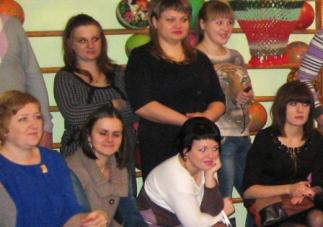 .
Здоровьесберегающие технологии:
Развитие мелкой моторики, посредством разнообразных практических заданий, используемых на всех видах логопедических занятий. 

Совершенствование координации пальцев рук.

Использование релаксации.
Цель:
Преодоление речевых нарушений у детей с нарушениями речи,при помощи развития тонких дифференцированных 
    движений пальцев рук.
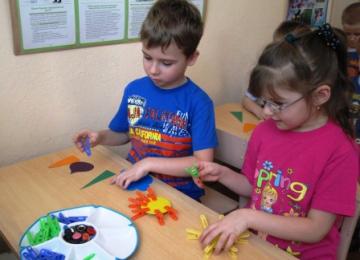 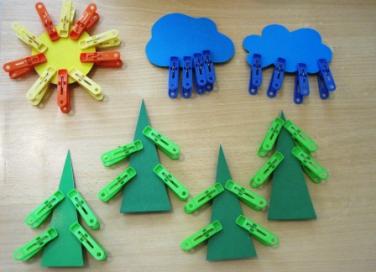 Задачи:
Стимулировать развитие речи через активизацию движений пальцев рук.
Овладеть приемами самомассажа и расслабления.
Развивать тактильную чувствительность и умение оперировать мелкими предметами .
Скоординировать движения обеих рук.
Сформировать переключаемость с одного вида движения на другое.
Развивать изобразительные и графические навыки.
Повысить уровень зрительно-двигательной координации, моторной ловкости.
Развивать двигательную память, произвольность и точность движений.
УСЛОВИЯ РЕАЛИЗАЦИИ ПРОЕКТА
Заинтересованность родителей в результатах коррекционной работы.

Подборка и разработка специальных заданий.

Интерес детей к занятиям.
Этапы проекта
1.Подготовительный
2.Диагностический
4.Заключительный
3.Основной
.
Подготовительный этап
Диагностический этап
Основной этап
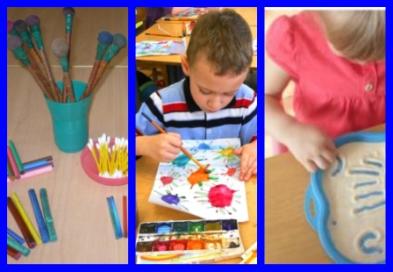 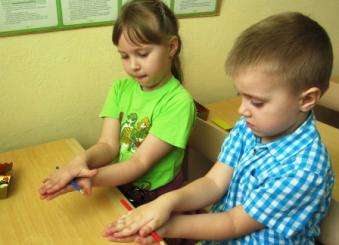 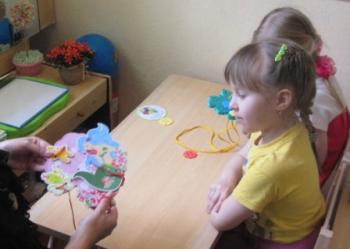 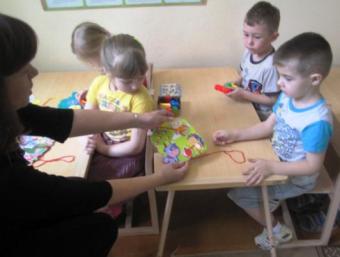 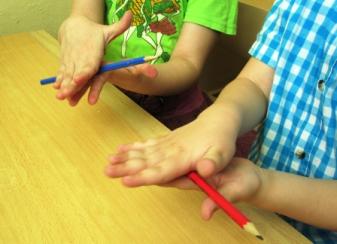 Заключительный этап
Диагностика
Результаты исследования
Презентация проекта
АНАЛИЗ РЕЗУЛЬТАТОВ РАБОТЫ
РЕЗУЛЬТАТЫ ИССЛЕДОВАНИЯ
Повысилась эффективность коррекционно-логопедической работы.
Сократились сроки в процессе постановки и автоматизации звука.
Практически в полном объеме воспитанники овладели навыками самомассажа кистей рук.
Значительно расширился и обогатился словарь.
Наблюдается положительная динамика в формировании грамматических категорий.
Сформировались условия для последующего овладения навыком письма.
Повысилась мотивация к процессу обучения.
ВЫВОД
Уровень развития тонкой моторики и координации движения рук – один из основных показателей, как  речевого развития детей, так и интеллектуального, и следовательно, готовности к школьному обучению.
ИНФОРМАЦИОННЫЕ РЕСУРСЫ
Большакова С.Е. Формирование мелкой моторики. Игры и упражнения. М. Гном. 2005. 
Гаврина С. Е. Развиваем руки - чтобы учиться и писать и красиво рисовать. «Академия развития», 1998. Галкина Г.Г., Дубинина Т.И. Пальцы помогают говорить. М., 2005.
Диченскова М.А. Страна пальчиковых игр, М., Феникс, 2007.
Лопухина И. Логопедия. Речь, ритм, движение. С-П, 1997.
Синицына Е. Умные пальчики. М., 1998.
Ткаченко Т. А. Если дошкольник плохо говорит. С-П, 1997.
Ткаченко Т. А. Развиваем мелкую моторику. Эксмо, 2005.
Цвынтарный В. В. Играем пальчиками и развиваем речь. Санкт-Петербург, 1996.
Эльконин Д. Б., Венгер А. Л. Особенности психического развития детей 5-7 лет, М., Педагогика 1988.